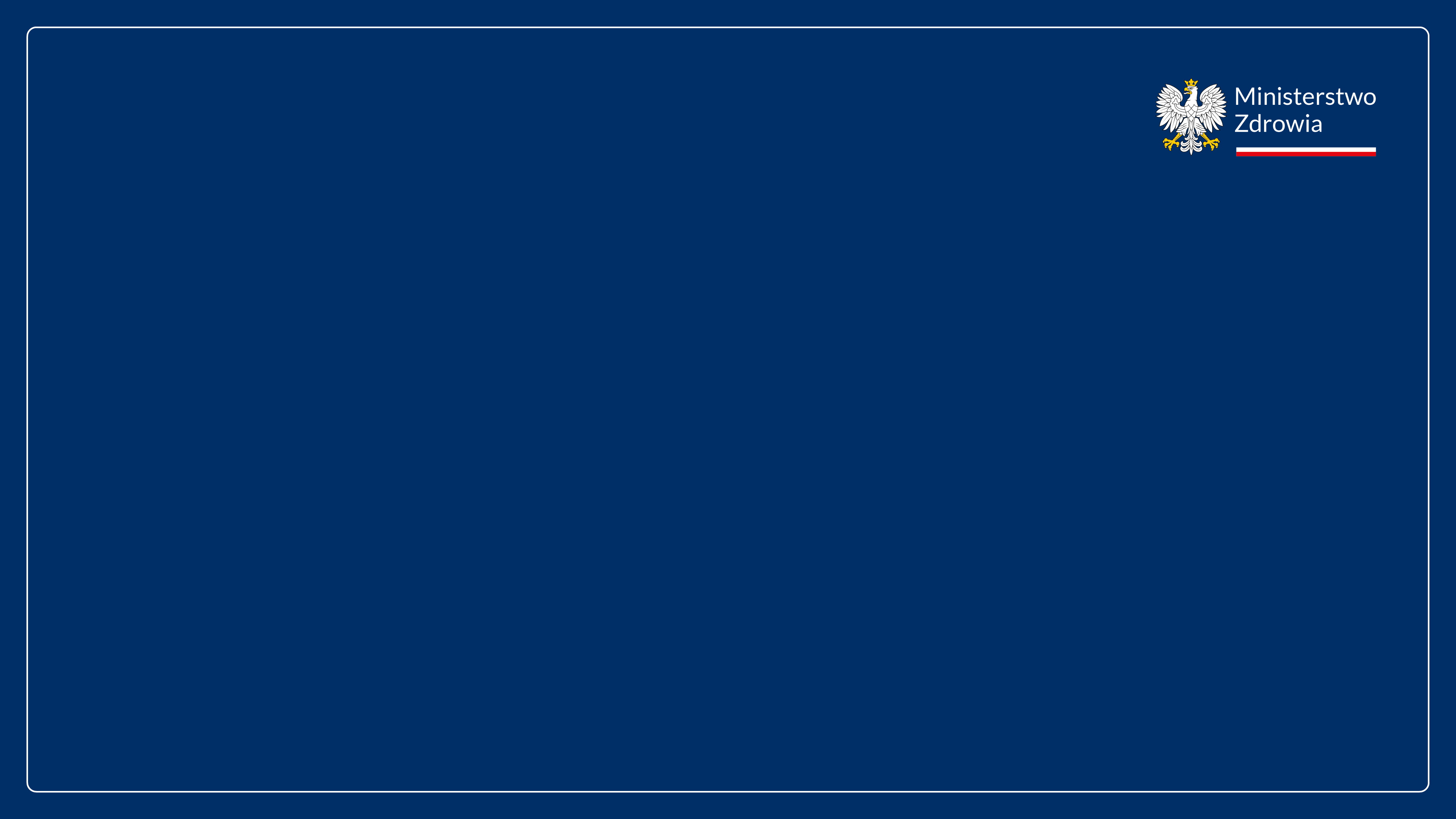 Spotkanie informacyjne

Przepisy dotyczące karty urodzenia 
i karty martwego urodzenia 
obowiązujące od 1 stycznia 2024 r. 


Departament Zdrowia Publicznego
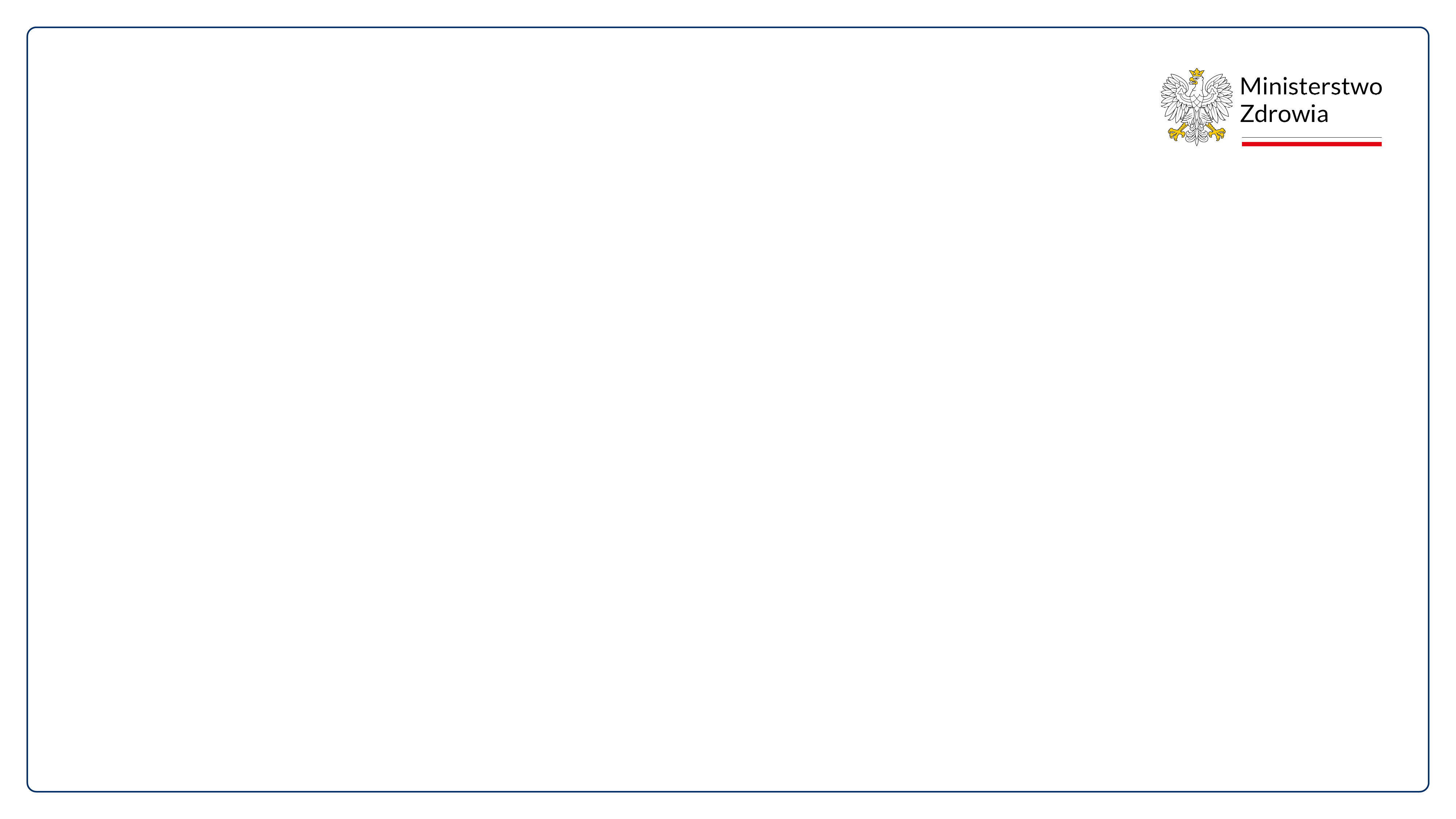 INFORMACJE OGÓLNE
Z dniem 1 stycznia 2024 r. utracą moc obowiązującą dotychczasowe przepisy ustawy – Prawo o aktach stanu cywilnego, regulujące przekazywanie do kierownika urzędu stanu cywilnego (USC) karty urodzenia i karty martwego urodzenia – art. 144.

Przestaną również obowiązywać dotychczasowe wzory tych dokumentów. 

W ich miejsce wejdą w życie nowe regulacje, w tym nowe wzory karty urodzenia i karty martwego urodzenia - art. 53 ust. 2 i 3, art. 54 ust. 4 i 5.
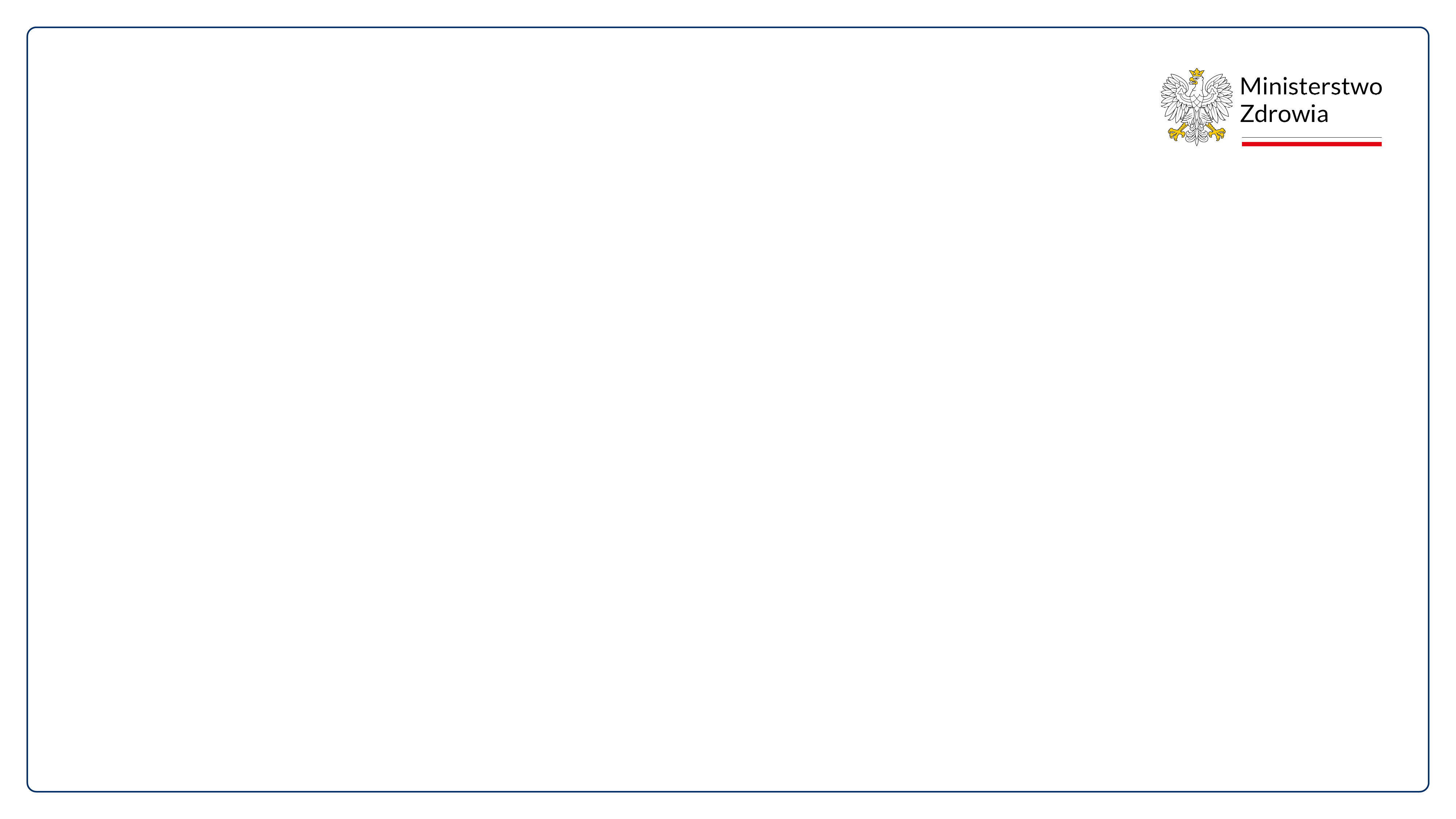 NAJWAŻNIEJSZE ZMIANY:
Zakres danych objętych kartą urodzenia i kartą martwego urodzenia.
Nowe wzory tych kart.
Sposób przekazywania kart kierownikowi USC:
	na piśmie utrwalonym w postaci elektronicznej, 
opatrzonym kwalifikowanym podpisem elektronicznym albo podpisem osobistym.
Sposób przekazywania danych o urodzeniach dla celów statystyki publicznej.
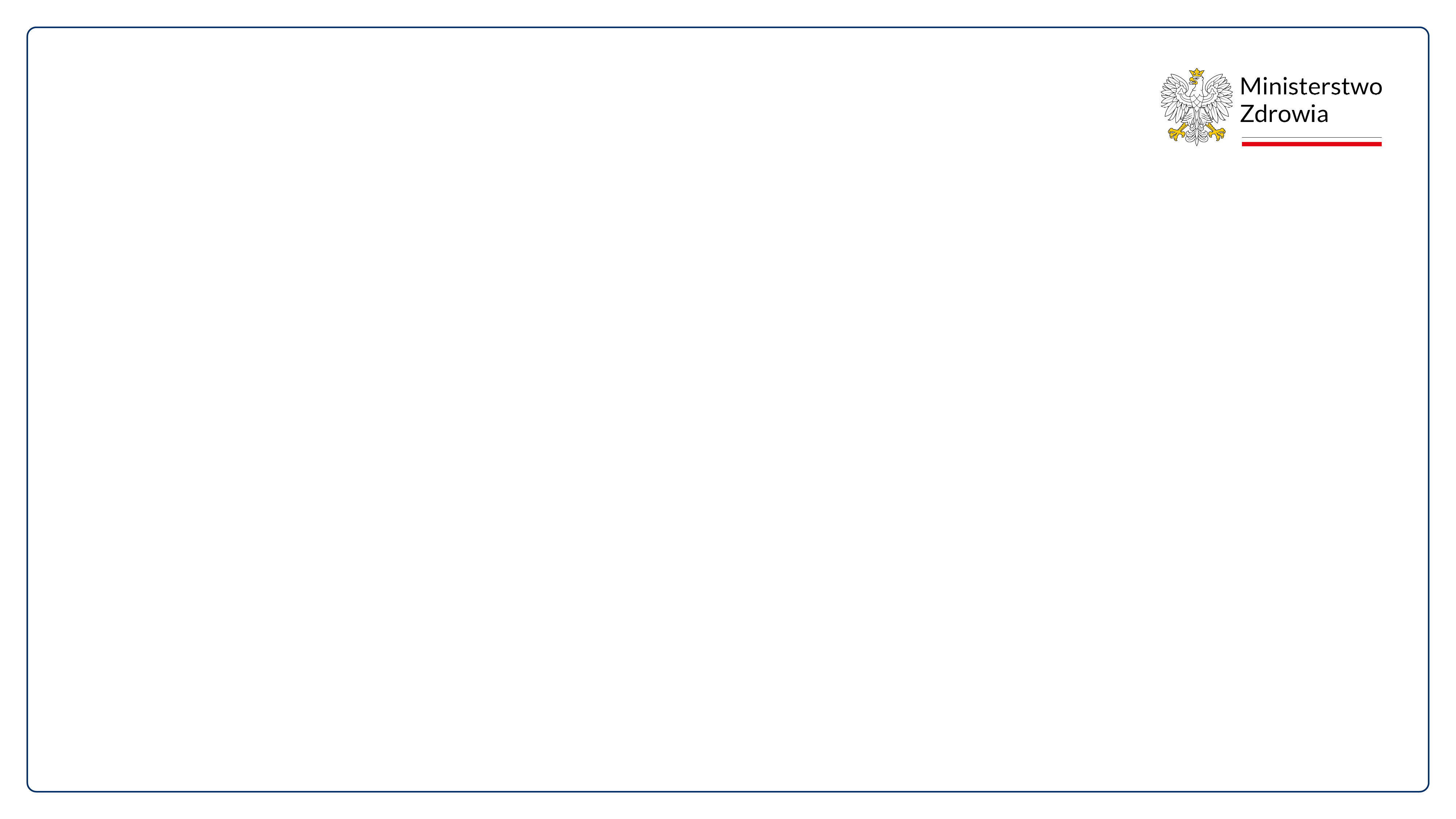 ZAKRES DANYCH:
Karta urodzenia zawiera:
nazwisko, imię (imiona), nazwisko rodowe, datę i miejsce urodzenia oraz numer PESEL matki dziecka, jeżeli został nadany;
2) miejsce, datę i godzinę urodzenia dziecka;
3) płeć.

Karta martwego urodzenia zawiera dane wymagane w karcie urodzenia (j/w) oraz dodatkowo informację, że dziecko urodziło się martwe.
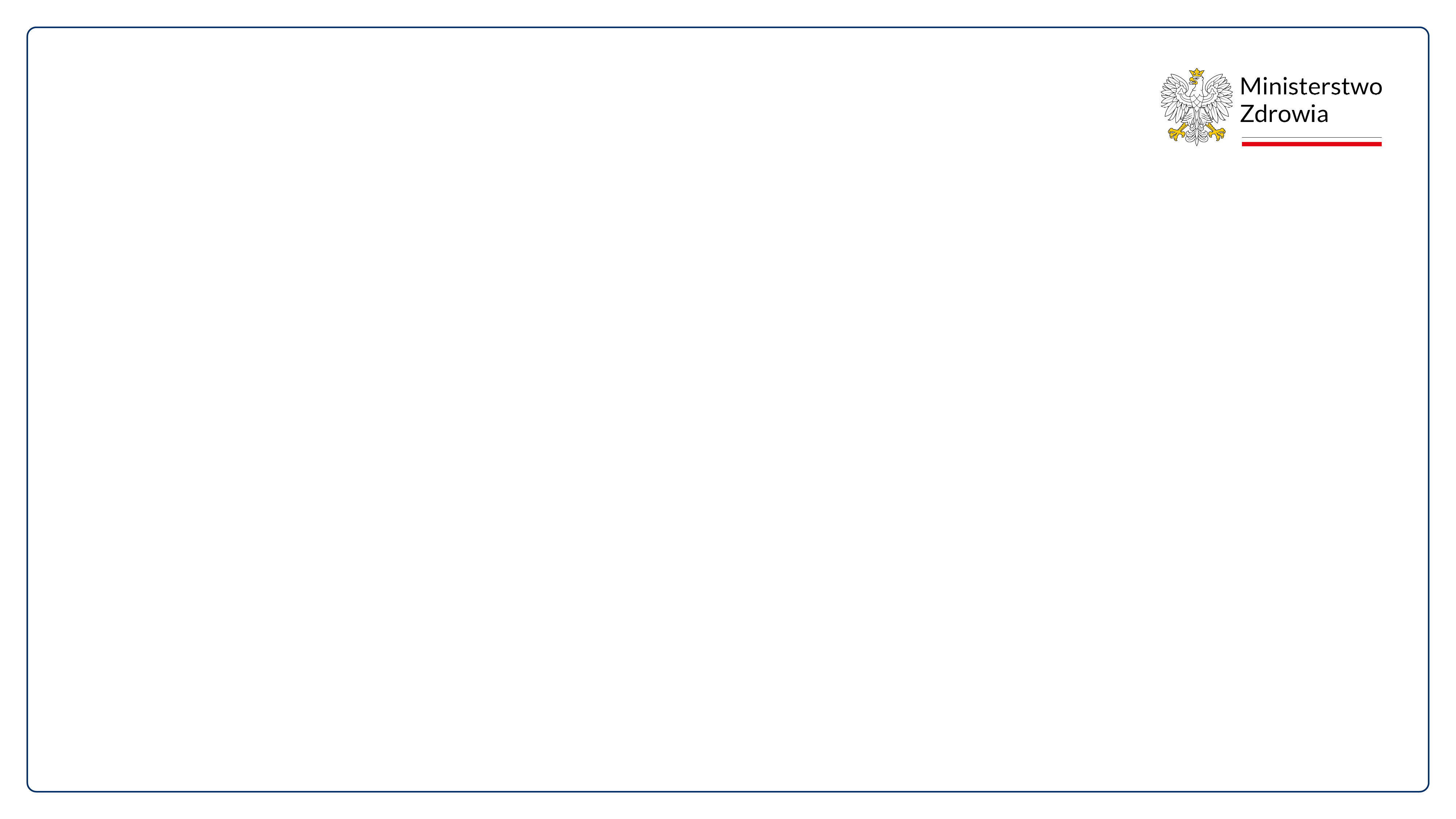 PRZEKAZYWANIE KARTY DO USC
Karta urodzenia i karta martwego urodzenia będzie przekazywana na piśmie utrwalonym w postaci elektronicznej, opatrzonym kwalifikowanym podpisem elektronicznym albo podpisem osobistym.
Rekomendowanym sposobem przekazywania karty urodzenia i karty martwego urodzenia do USC jest skorzystanie z elektronicznej skrzynki podawczej na ePUAP.
Bez zmian natomiast pozostają terminy przekazania dokumentów kierownikowi USC. Kartę urodzenia przekazuje się w terminie 3 dni od dnia jej sporządzenia, a kartę martwego urodzenia – w terminie jednego dnia od dnia jej sporządzenia. Jeżeli nie jest możliwe ustalenie płci dziecka, karty martwego urodzenia nie przekazuje się.
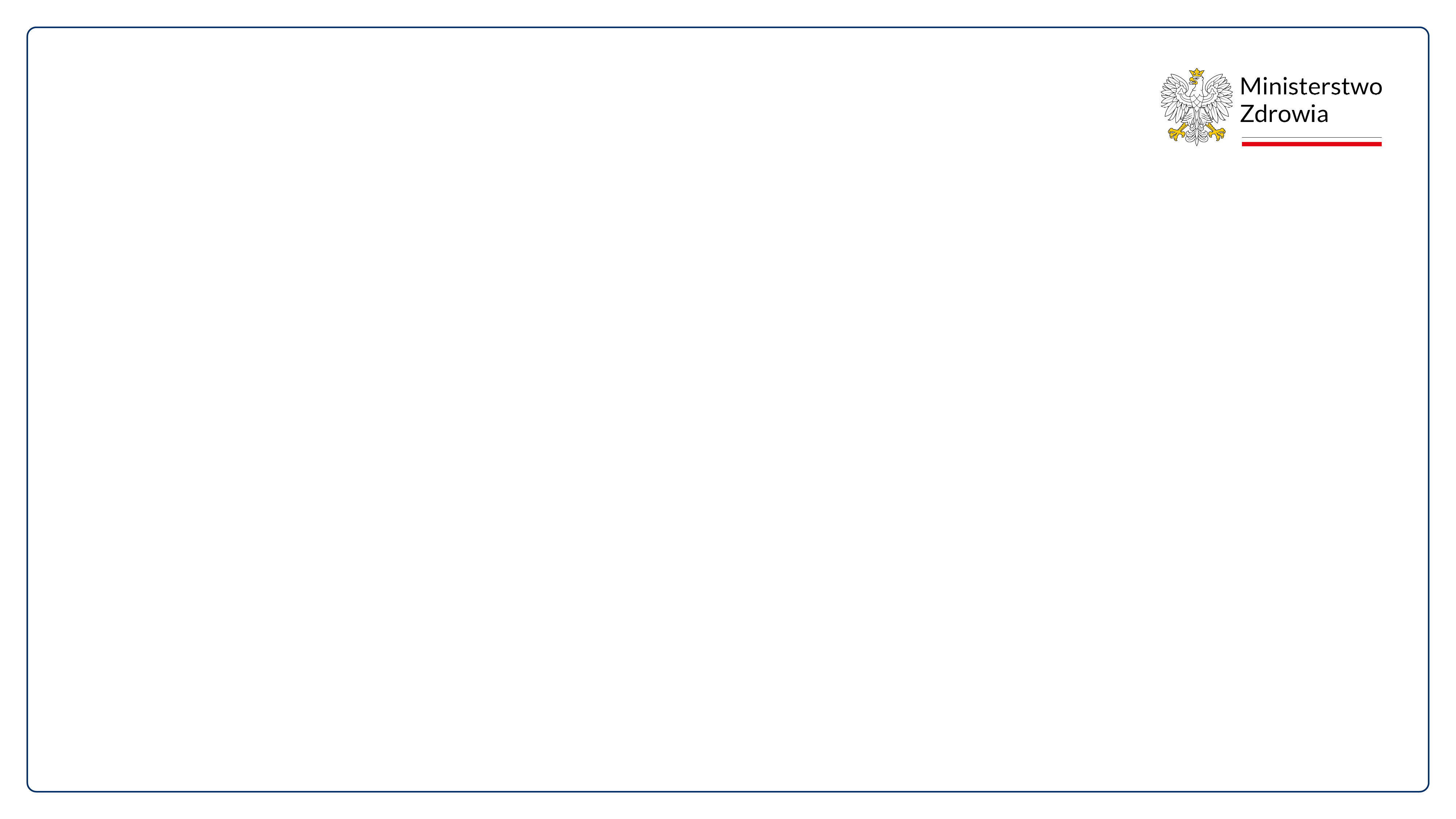 STATYSTYKA PUBLICZNA
Od dnia 1 stycznia 2024 r. podmiot wykonujący działalność
leczniczą pozyskuje i przetwarza oraz przekazuje służbom statystyki publicznej dla potrzeb statystyki publicznej, dane dotyczące: miejsca zamieszkania rodziców dziecka, w tym okresu przebywania na terytorium RP na obszarze danej gminy, o ile są znane, wykształcenia rodziców dziecka, informacje o stanie zdrowia dziecka dotyczące: długości, ciężaru ciała, punktów w skali Apgar, oraz informacje o ciąży i porodzie dotyczące: okresu trwania ciąży i wielorakości oraz dane o poprzednich ciążach i porodach matki dziecka. 

Nie są to nowe dane, które będzie pozyskiwał podmiot wykonujący działalność leczniczą, obecnie są one również pozyskiwane i zawarte w karcie urodzenia.
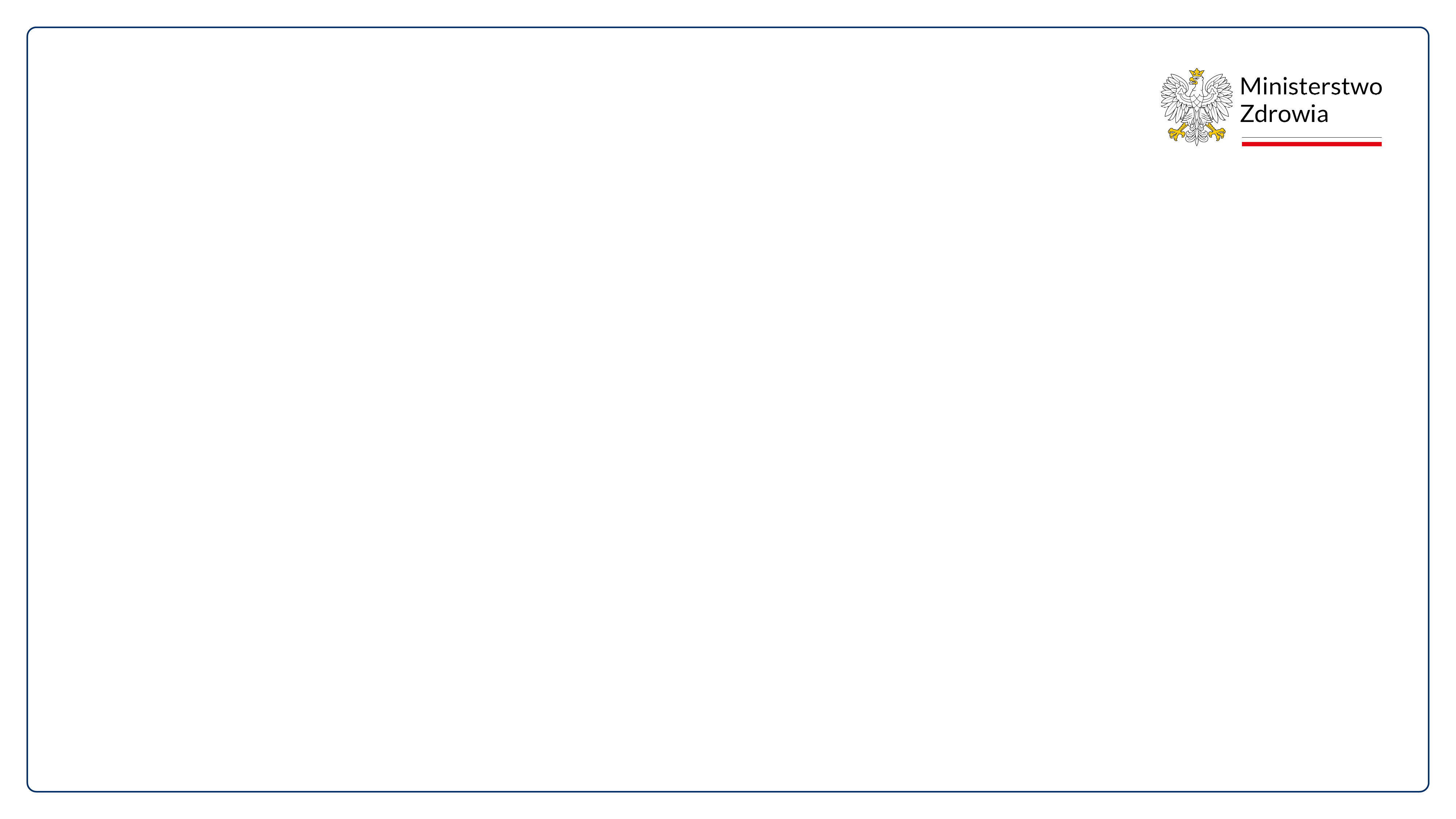 PRZEKAZYWANIE DANYCH O URODZENIACH
Rekomendowanym sposobem przekazywania powyższych danych dla potrzeb statystyki publicznej jest wykorzystanie:
aplikacji uruchomionej w ramach infrastruktury GUS i udostępnionej w Internecie. Aplikacja zapewni wprowadzanie i przesyłanie wymaganych danych z zakresu badania urodzeń za pomocą formularza internetowego, a także zapewni możliwość przekazania do aplikacji pliku z danymi w różnych formatach (np. xml, txt, xlsx, docx, jpg)
interfejsu API UWD umożliwiającego automatyczne przekazywanie danych w formacie XML z systemów informatycznych podmiotów zewnętrznych.

Dane powinny być przekazywane na bieżąco, do trzech dni od wystawienia karty urodzenia lub karty martwego urodzenia - rozporządzenie Rady Ministrów w sprawie programu badań statystycznych statystyki publicznej na rok 2024.
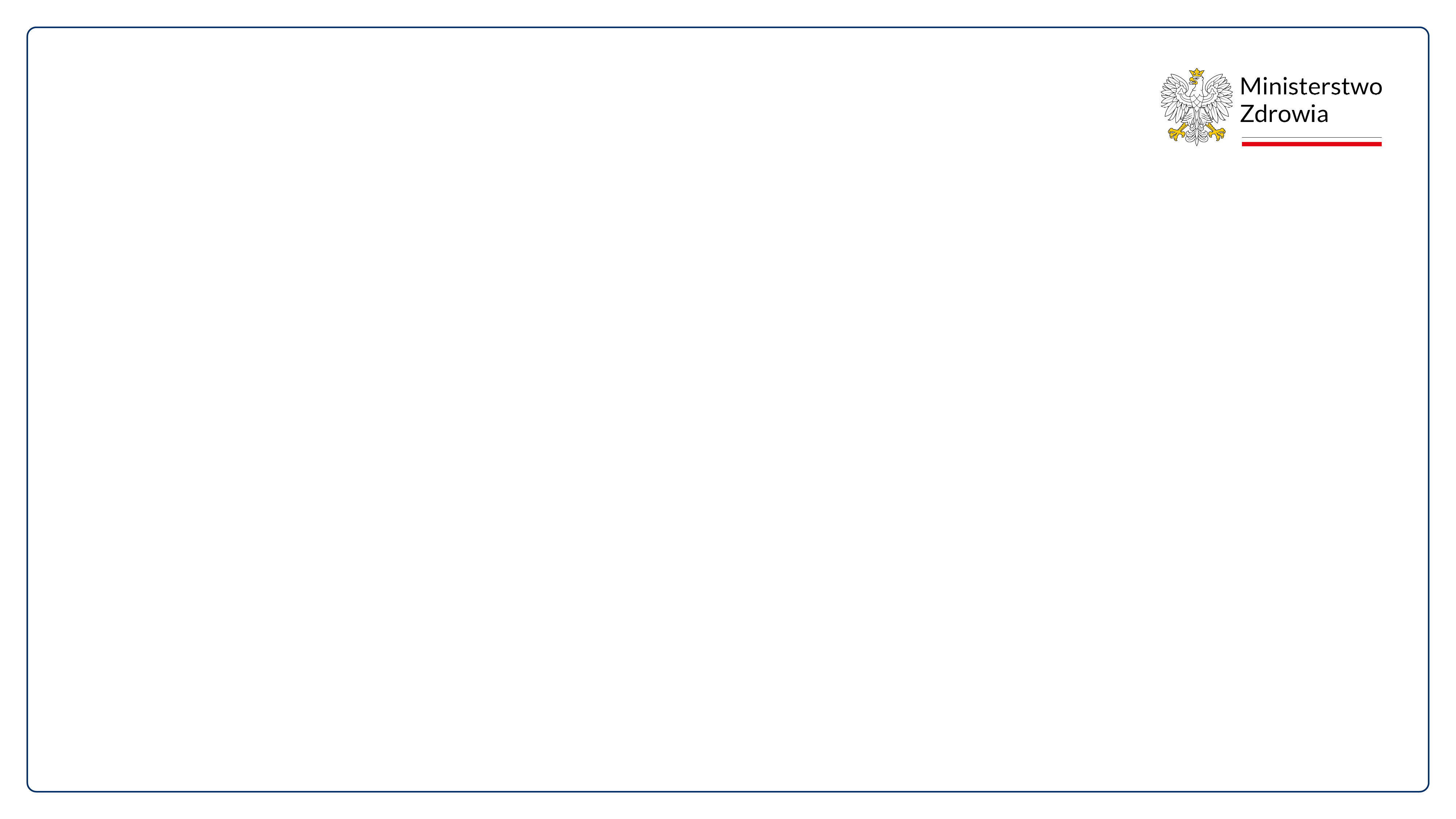 Aktualne informacje są dostępne na stronie:

https://www.ezdrowie.gov.pl/portal/artykul/karta-zgonu-karta-urodzenia-i-dane-statystyczne-zmiany-od-1-stycznia-2024 

Dziękuję za uwagę